ФЕДЕРАЛЬНАЯ АНТИМОНОПОЛЬНАЯ СЛУЖБА
Управление 
Федеральной антимонопольной службы 
по Рязанской области

Рязань, 28.09.2017
Рязанское УФАС России
Основные изменения, внесенный в Федеральный закон от 05.04.2013 г. № 44-ФЗ «О контрактной системе в сфере закупок товаров, работ, услуг для обеспечения государственных и муниципальных нужд», Кодекс об административных правонарушениях Российской Федерации и некоторые проблемы связанные с их реализацией
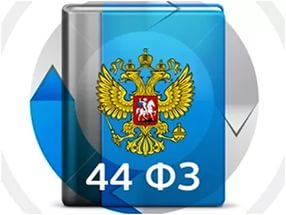 2
Рязанское УФАС России
п. 2 ч. 1 ст. 33 Закона о ФКС (Правила описания объекта закупки) в ред. Федерального закона от 05.04.2016 N 104-ФЗ
	Заказчик при описании в документации о закупке объекта закупки должен использовать при составлении описания объекта закупки показателей, требований, условных обозначений и терминологии, касающихся технических характеристик, функциональных характеристик (потребительских свойств) товара, работы, услуги и качественных характеристик объекта закупки, которые предусмотрены техническими регламентами, принятыми в соответствии с законодательством Российской Федерации о техническом регулировании, документами, разрабатываемыми и применяемыми в национальной системе стандартизации, принятыми в соответствии с законодательством Российской Федерации о стандартизации, иных требований, связанных с определением соответствия поставляемого товара, выполняемой работы, оказываемой услуги потребностям заказчика. Если заказчиком при составлении описания объекта закупки не используются установленные в соответствии с законодательством Российской Федерации о техническом регулировании, законодательством Российской Федерации о стандартизации показатели, требования, условные обозначения и терминология, в документации о закупке должно содержаться обоснование необходимости использования других показателей, требований, условных обозначений и терминологии.
3
Рязанское УФАС России
п. 3 ч. 1 ст. 33 «Правила описания объекта закупки» в ред. Федерального закона от 05.04.2016 N 104-ФЗ

     описание объекта закупки может включать в себя спецификации, планы, чертежи, эскизы, фотографии, результаты работы, тестирования, требования, в том числе в отношении проведения испытаний, методов испытаний, упаковки в соответствии с требованиями Гражданского кодекса Российской Федерации, маркировки, этикеток, подтверждения соответствия, процессов и методов производства в соответствии с требованиями технических регламентов, документов, разрабатываемых и применяемых в национальной системе стандартизации, технических условий, а также в отношении условных обозначений и терминологии.
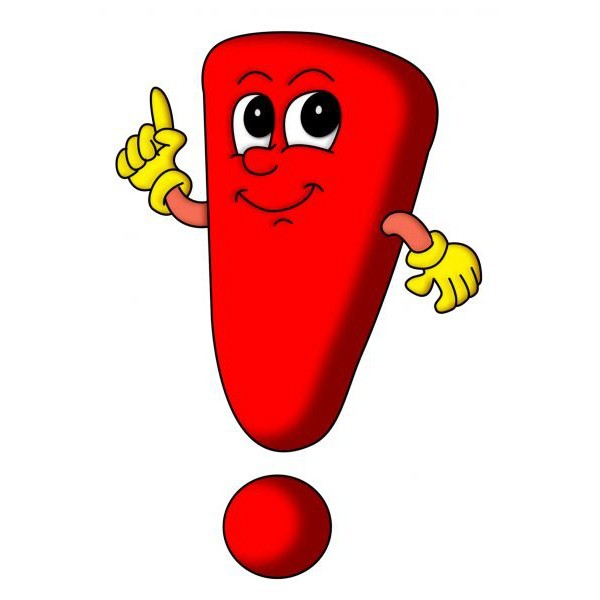 4
Рязанское УФАС России
Часть 6.1 статьи 34 Закона о ФКС
	В 2015 и 2016 годах в случаях и в порядке, которые определены Правительством Российской Федерации, заказчик предоставляет отсрочку уплаты неустоек (штрафов, пеней) и (или) осуществляет списание начисленных сумм неустоек (штрафов, пеней).
Данная норма Закона о ФКС утратила силу с 1 января 2017 года Федеральный закон от 29.12.2015 N 390-ФЗ.
 Пункт 3 части 2 статьи 83 Закона о ФКС (Запрос предложений) предоставлял право Заказчикам осуществлять закупку путем проведения запроса предложений в случае заключения федеральным органом исполнительной власти в соответствии с установленными Правительством Российской Федерации правилами контракта с иностранной организацией на лечение гражданина Российской Федерации за пределами территории Российской Федерации;
Данная норма Закона о ФКС утратила силу с 1 января 2017 года Федеральный закон от 03.07.2016 N 320-ФЗ.

.
5
Рязанское УФАС России
Вместе с тем пункт 34 части 1 статьи 93 Закона о ФКС (закупка у единственного поставщика) с 01.01.2017 позволяет осуществлять закупку у единственного поставщика (подрядчика, исполнителя) в случае заключение федеральным органом исполнительной власти контракта с иностранной организацией на лечение гражданина Российской Федерации за пределами территории Российской Федерации в соответствии с правилами, установленными Правительством Российской Федерации.
	(п. 34 в ред. Федерального закона от 03.07.2016 N 320-ФЗ).
6
Рязанское УФАС России
п. 7 ч. 1 ст. 31 Закона о ФКС (Требования к участникам) в ред. Федерального закона 28.12.2016 N 489-ФЗ 
Заказчик обязан установить единой требование к участникам:
     отсутствие у участника закупки - физического лица либо у руководителя, членов коллегиального исполнительного органа, лица, исполняющего функции единоличного исполнительного органа, или главного бухгалтера юридического лица - участника закупки судимости за преступления в сфере экономики и (или) преступления, предусмотренные статьями 289, 290, 291, 291.1 Уголовного кодекса Российской Федерации (за исключением лиц, у которых такая судимость погашена или снята), а также неприменение в отношении указанных физических лиц наказания в виде лишения права занимать определенные должности или заниматься определенной деятельностью, которые связаны с поставкой товара, выполнением работы, оказанием услуги, являющихся объектом осуществляемой закупки, и административного наказания в виде дисквалификации.
7
Рязанское УФАС России
Часть 1 статьи 31 Закона о ФКС (Требования к участникам) в ред. Федерального закона 28.12.2016 N 489-ФЗ дополнена пунктом 7.1.
Заказчик обязан установить единой требование к участникам о том что:
участник закупки - юридическое лицо, которое в течение двух лет до момента подачи заявки на участие в закупке не было привлечено к административной ответственности за совершение административного правонарушения, предусмотренного статьей 19.28 Кодекса Российской Федерации об административных правонарушениях;
Статьей 19.28 КоАП РФ установлено - Незаконное вознаграждение от имени юридического лица - Незаконные передача, предложение или обещание от имени или в интересах юридического лица должностному лицу, лицу, выполняющему управленческие функции в коммерческой или иной организации, иностранному должностному лицу либо должностному лицу публичной международной организации денег, ценных бумаг, иного имущества, оказание ему услуг имущественного характера, предоставление имущественных прав за совершение в интересах данного юридического лица должностным лицом, лицом, выполняющим управленческие функции в коммерческой или иной организации, иностранным должностным лицом либо должностным лицом публичной международной организации действия (бездействие), связанного с занимаемым ими служебным положением
8
Рязанское УФАС России
Статья 34 Закона о ФКС дополнена частью
13.1. Срок оплаты заказчиком поставленного товара, выполненной работы (ее результатов), оказанной услуги, отдельных этапов исполнения контракта должен составлять не более тридцати дней с даты подписания заказчиком документа о приемке, предусмотренного частью 7 статьи 94 настоящего Федерального закона, за исключением случая, указанного в части 8 статьи 30 настоящего Федерального закона, а также случаев, когда Правительством Российской Федерации в целях обеспечения обороноспособности и безопасности государства установлен иной срок оплаты.
(часть 13.1 введена Федеральным законом от 01.05.2017 N 83-ФЗ)
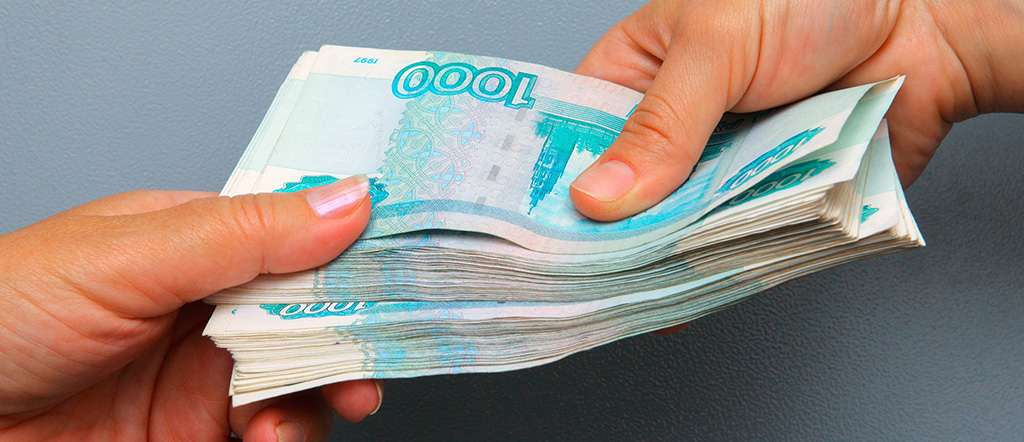 9
Рязанское УФАС России
Часть 8 статьи 30 Закона о ФКС (Закупка у СМП и СОНКО)                                   (в ред. Федерального закона от 01.05.2017 N 83-ФЗ)

В случае, если в извещении об осуществлении закупки установлены ограничения в соответствии с частью 3 настоящей статьи, в контракт, заключаемый с субъектом малого предпринимательства или социально ориентированной некоммерческой организацией, включается обязательное условие об оплате заказчиком поставленного товара, выполненной работы (ее результатов), оказанной услуги, отдельных этапов исполнения контракта не более чем в течение пятнадцати рабочих дней с даты подписания заказчиком документа о приемке, предусмотренного частью 7 статьи 94 настоящего Федерального закона.
10
Рязанское УФАС России
Изменения в Кодекс об административных правонарушениях Российской Федерации
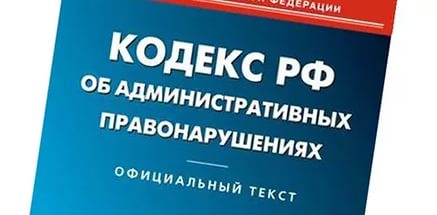 11
Рязанское УФАС России
Положения ст. 7.30 КоАП РФ дополнены тремя частями, устанавливающими административную ответственность за нарушение порядка размещения информации в ЕИС в сфере закупок. 
Так, в случае размещения в ЕИС в сфере закупок извещения об осуществлении закупки или направления приглашения принять участие в определении поставщика (подрядчика, исполнителя) ранее десяти календарных дней со дня внесения изменений в план-график в отношении данной закупки на должностное лицо будет наложен административный штраф в размере 30 000 руб. (ч. 1.5 ст. 7.30 КоАП РФ).

СПРАВОЧНО: план-график подлежит изменению заказчиком в случае внесения изменения в план закупок, а также:
а) при увеличении или уменьшении начальной (максимальной) цены контракта, цены контракта, заключаемого с единственным поставщиком (подрядчиком, исполнителем);
б) при изменении до начала закупки срока исполнения контракта, порядка оплаты или размера аванса;
12
Рязанское УФАС России
в) при изменении даты начала закупки и (или) способа определения поставщика (подрядчика, исполнителя), отмене заказчиком закупки, предусмотренной планом-графиком;
г) при реализации решения, принятого заказчиком по итогам проведенного в соответствии со ст. 20 Закона о контрактной системе обязательного общественного обсуждения закупок и не требующего внесения изменения в план закупок.
д) в иных случаях в соответствии с порядком формирования, утверждения и ведения планов-графиков.

В силу введенной ч. 1.6 ст. 7.30 КоАП РФ размещение в ЕИС в сфере закупок извещения об осуществлении закупки или направление приглашения принять участие в определении поставщика (подрядчика, исполнителя) в случае, если информация о такой закупке не включена в план-график, влечет наложение на должностных лиц административного штрафа в размере 30 000 руб.
13
Рязанское УФАС России
Также размещение в ЕИС в сфере закупок извещения об осуществлении закупки или направление приглашения принять участие в определении поставщика (подрядчика, исполнителя) в случае, если было вынесено предписание о признании названной закупки необоснованной и если нарушение, указанное в предписании, не устранено, наказывается для должностных лиц административным штрафом в размере 30 000 руб. (ч. 1.7 ст. 7.30 КоАП РФ).
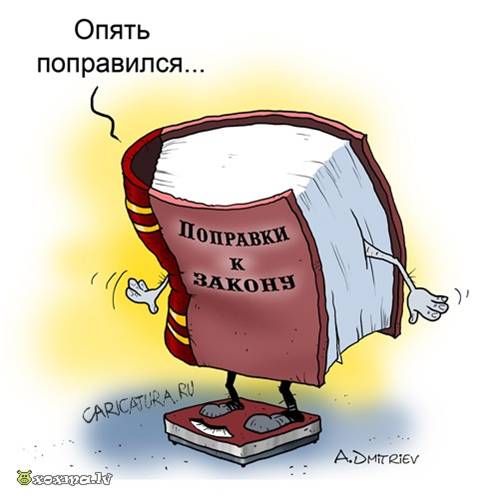 14
Рязанское УФАС России
КоАП РФ дополнен статьей 7.32.5 которая устанавливает административную ответственность за нарушение срока и порядка оплаты товаров (работ, услуг) при осуществлении закупок для обеспечения государственных и муниципальных нужд.
Так, за нарушение должностным лицом заказчика срока и порядка оплаты товаров (работ, услуг) при осуществлении закупок для обеспечения государственных и муниципальных нужд, в том числе неисполнение обязанности по обеспечению авансирования, предусмотренного государственным или муниципальным контрактом, - предусмотрено наложение административного штрафа в размере от тридцати тысяч до пятидесяти тысяч рублей.
А в случаи совершении административного правонарушения, предусмотренного частью 1 настоящей статьи, должностным лицом, ранее подвергнутым административному наказанию за аналогичное административное правонарушение, - влечет дисквалификацию на срок от одного года до двух лет.
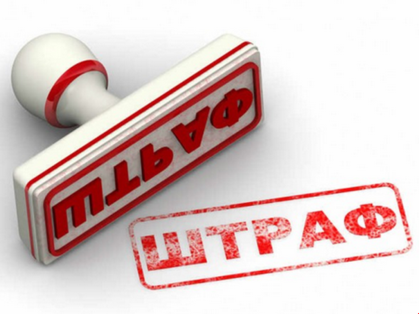 15